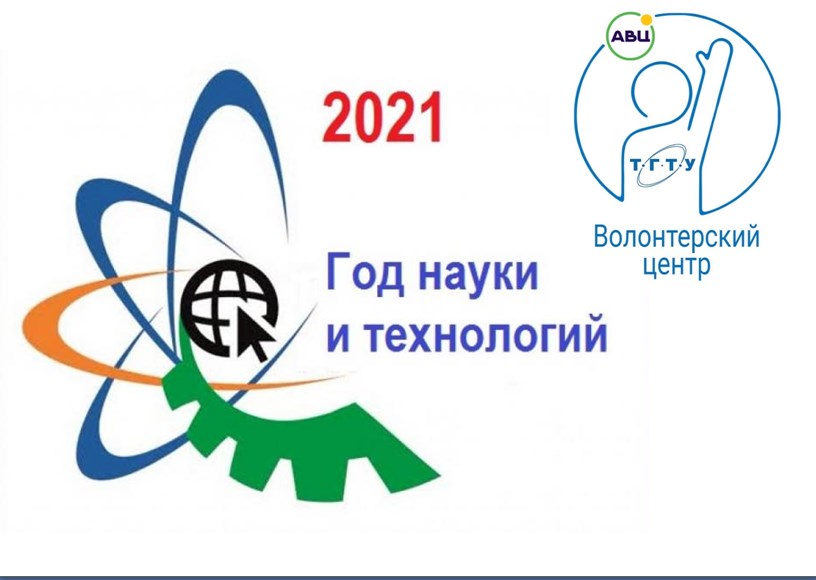 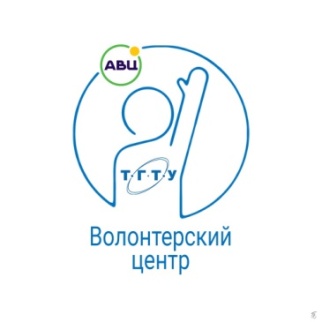 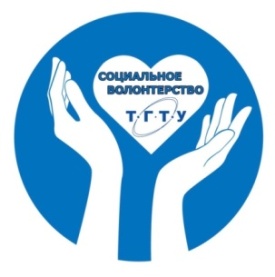 Волонтерский центр ТГТУ
направление: Социальное волонтерство ТГТУ
более 100 мероприятий
Оказание помощи людям с инвалидностью в сопровождении, и помощи пожилым людям
 в доставке продуктов и лекарств, в рамках Штаба Волонтерского центра Всероссийской акции #МыВместе
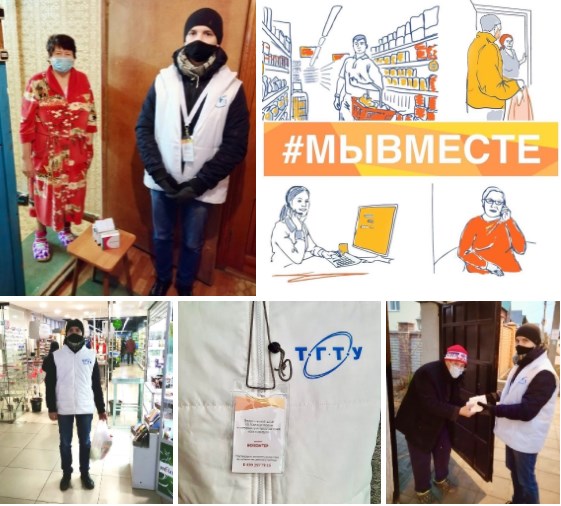 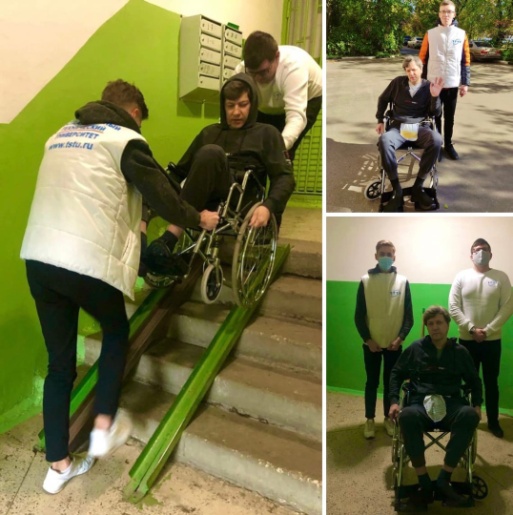 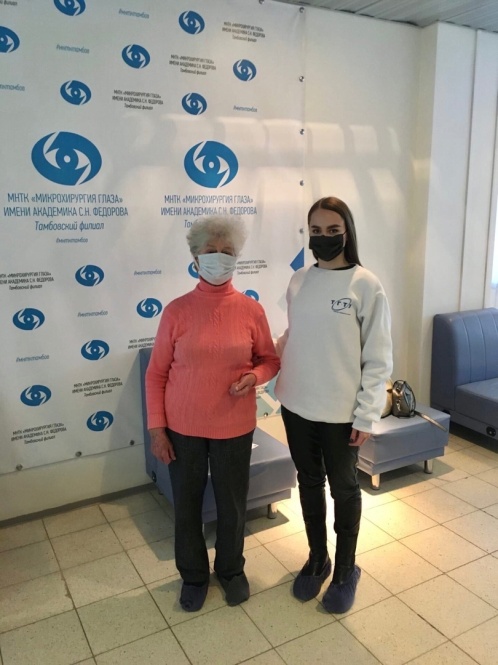 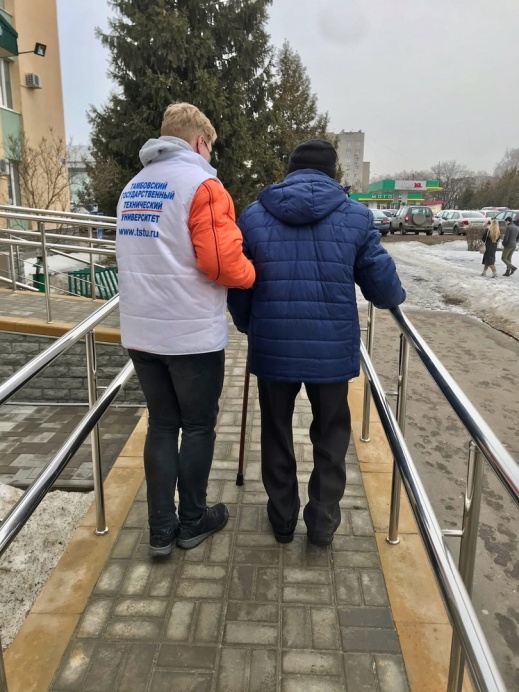 Екатерина Соболева обладатель стипендии Тамбовского благотворительного фонда
Шесть волонтеров ТГТУ 
обладатели нагрудного знака «Волонтер года»
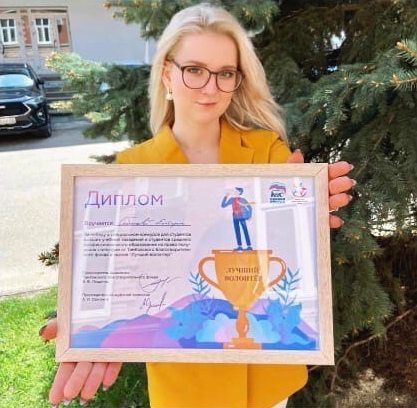 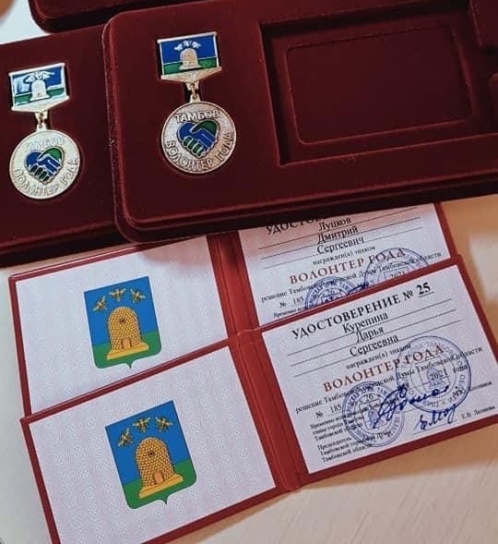 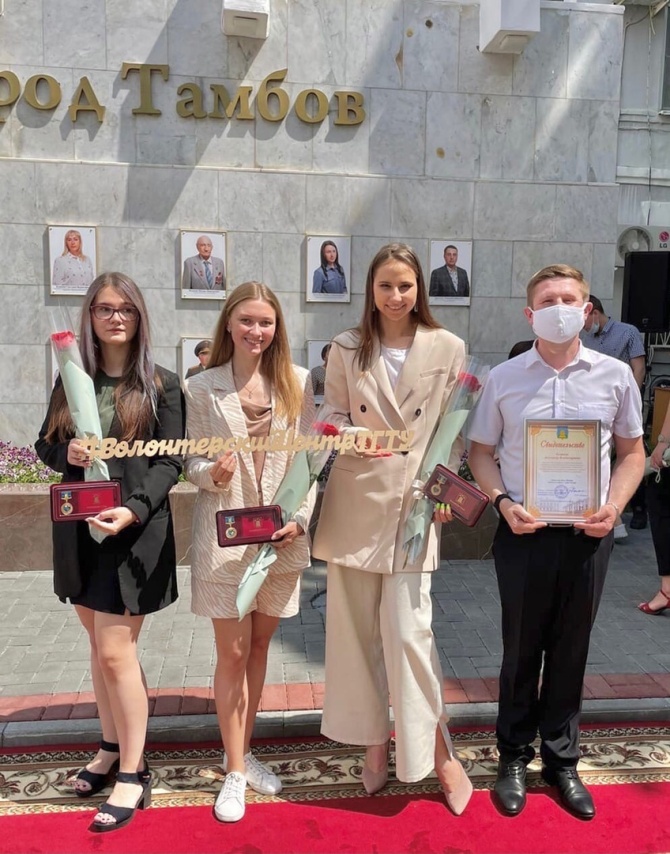 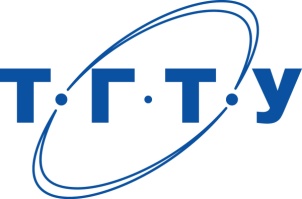 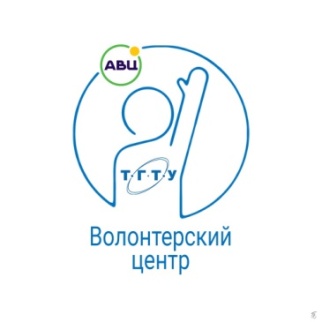 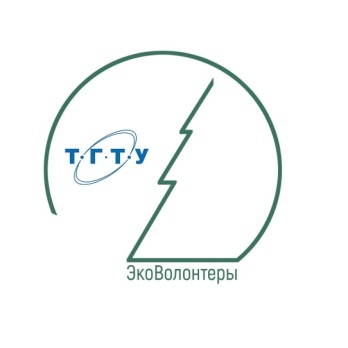 Экологическое движение
Волонтерского центра ТГТУ
более 100 мероприятий
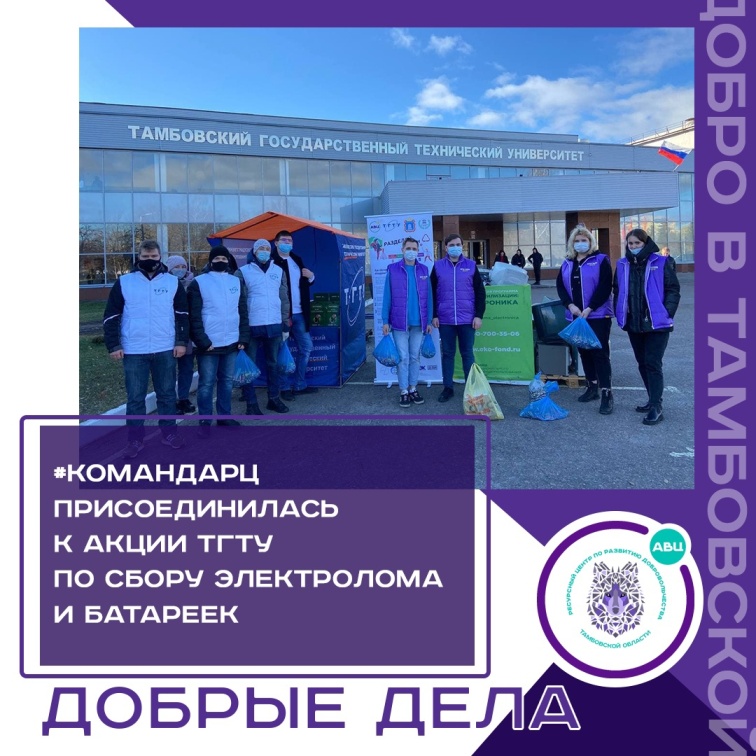 Посадка и уход за деревьями «Лесомания»
Раздельный сбор отходов «Разделяй с нами!»
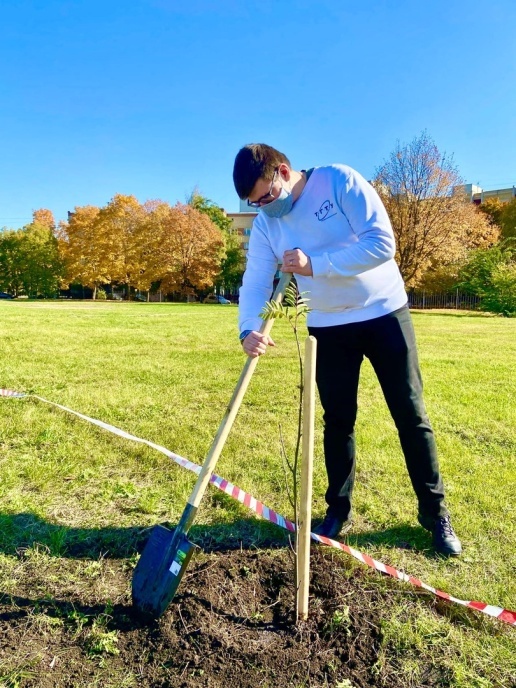 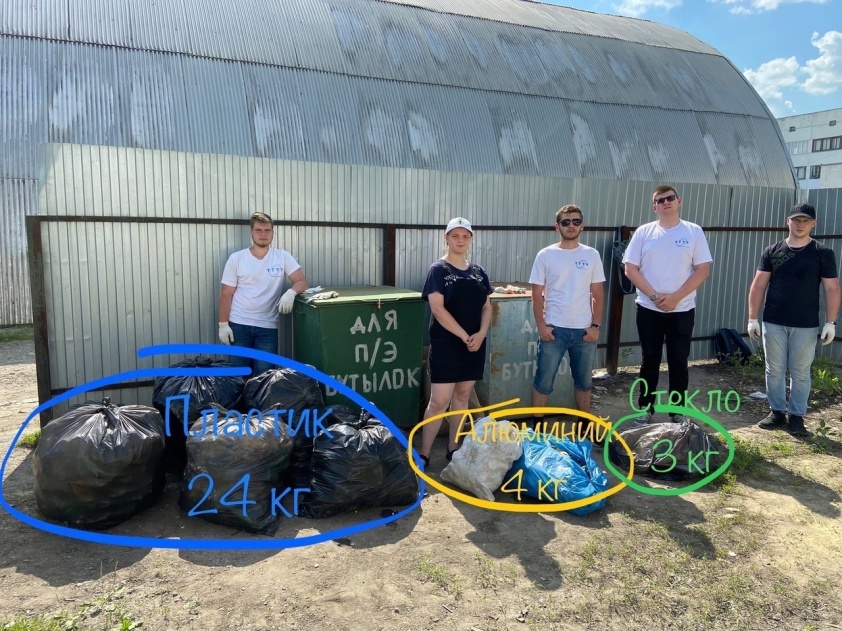 Финалисты  РНП «Студент года 2021» в номинации «Добровольческое объединение»
Активная работа сектора «Волонтеры помощи животным»
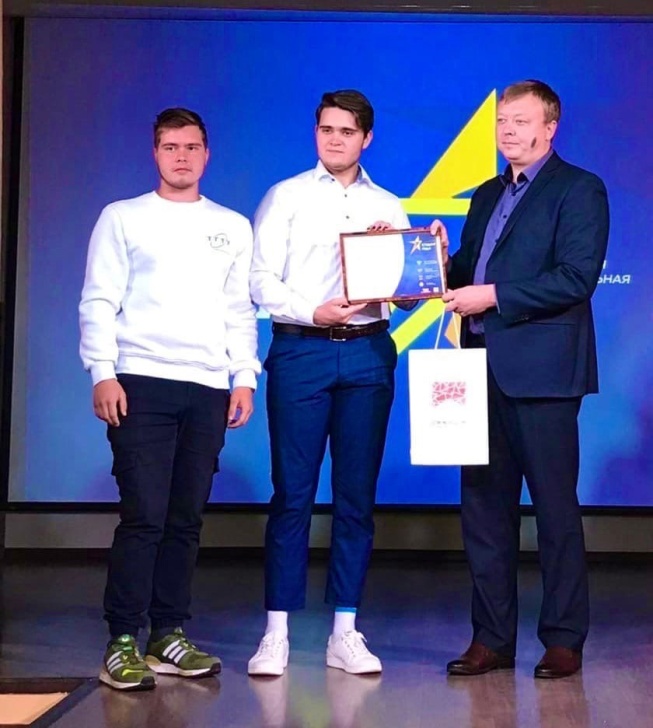 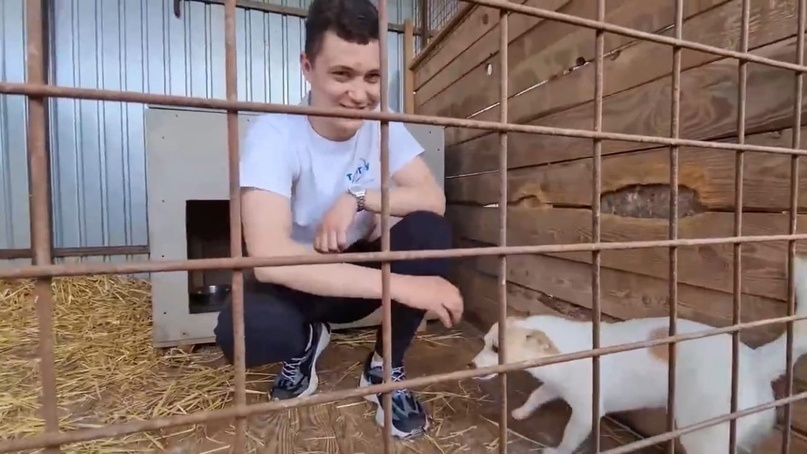 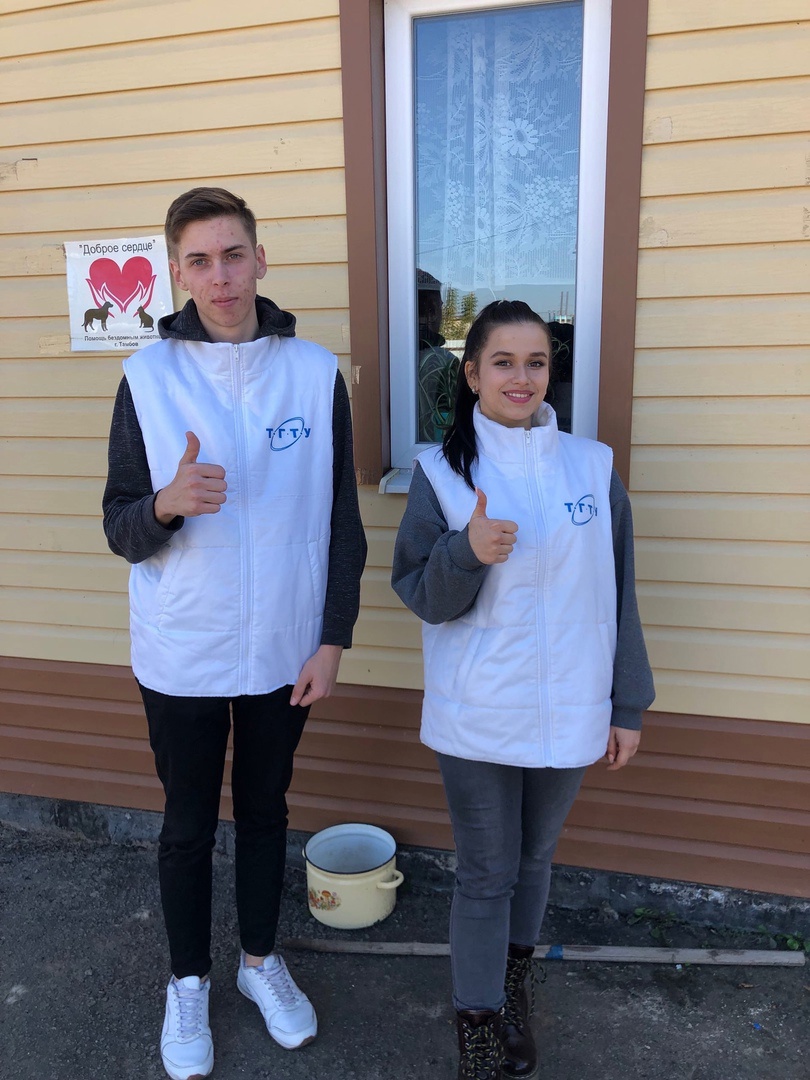 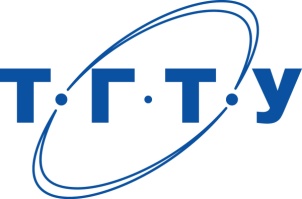 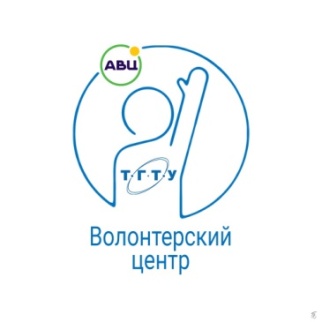 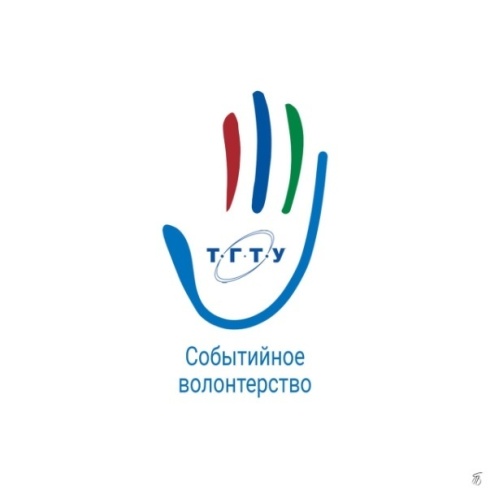 Волонтерский центр ТГТУ
направление: Событийное волонтерство ТГТУ
более 100 мероприятий
Волонтеры общероссийского голосования за объекты благоустройства городской среды
Волонтеры выборов
Волонтеры переписи
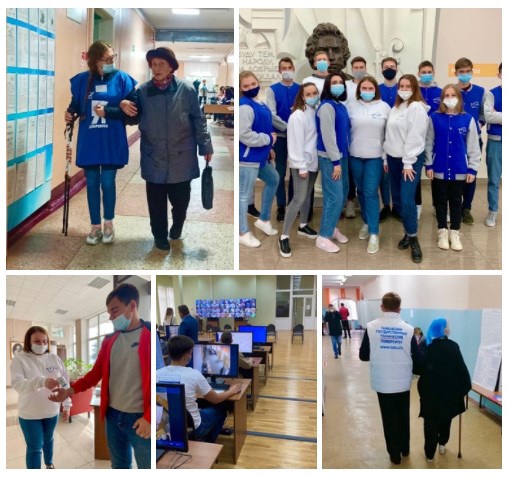 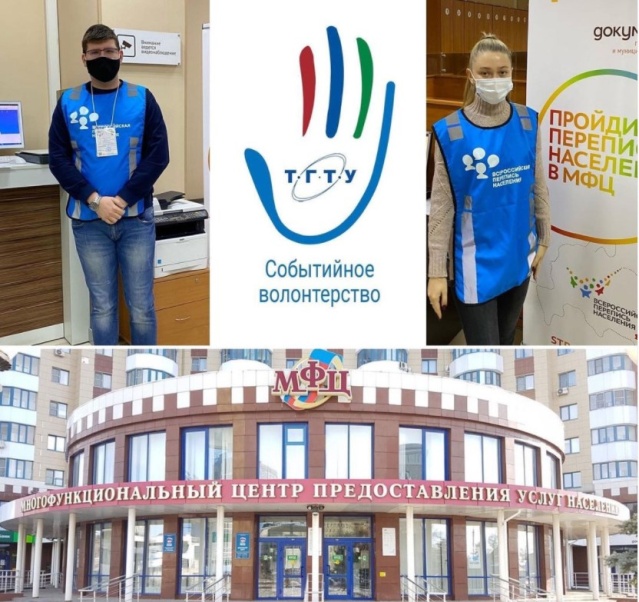 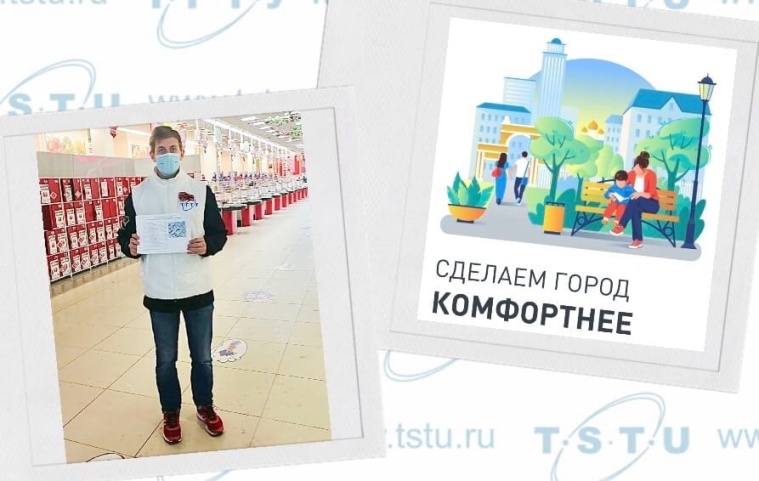 Поданы заявки  на волонтерскую программу XXXII Всемирных студенческих игры 2023 года в г. Екатеринбурге
Форум Российского общества «Знание» «Znanie Science Fest»
Международная просветительская 
акция «Тотальный диктант»
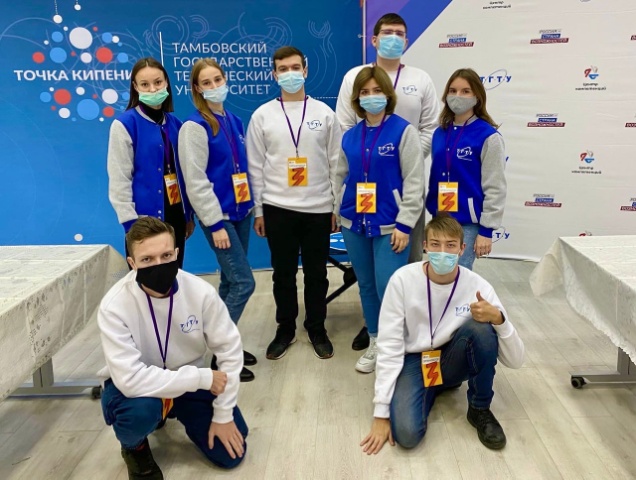 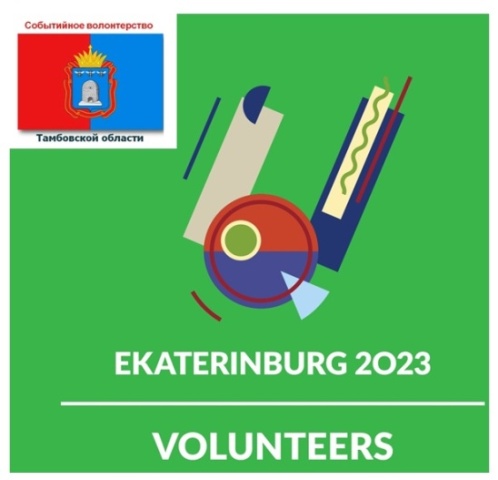 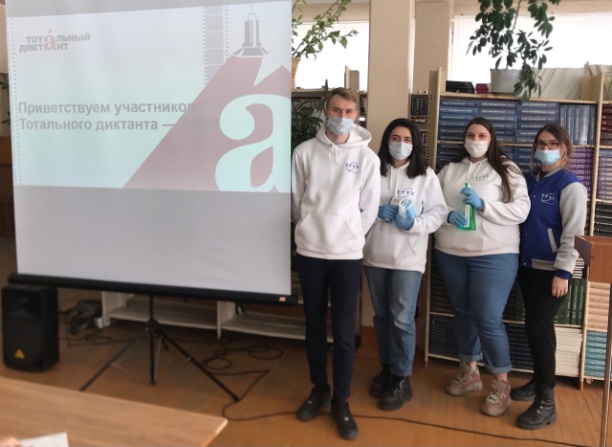 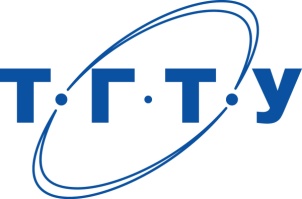 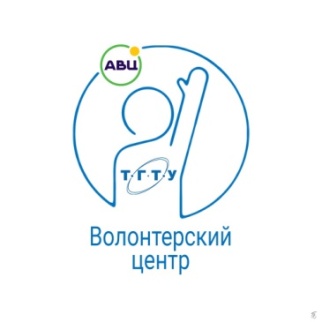 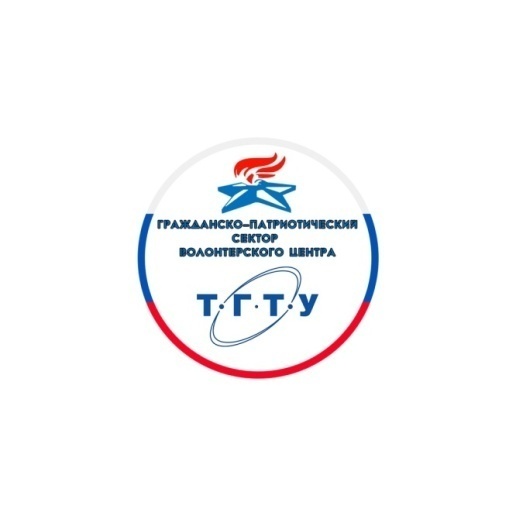 Гражданско-патриотический сектор
Волонтерского центра ТГТУ
более 50 мероприятий,
 в том числе  в рамках празднования 76-летия победы в Великой отечественной войне 1941-1945 гг
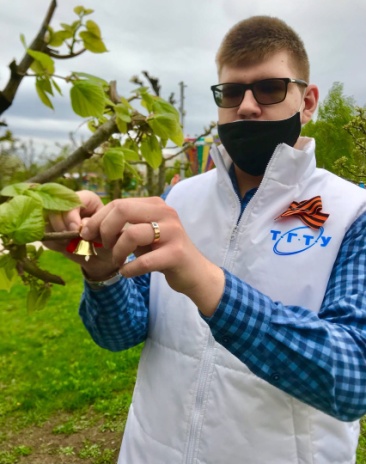 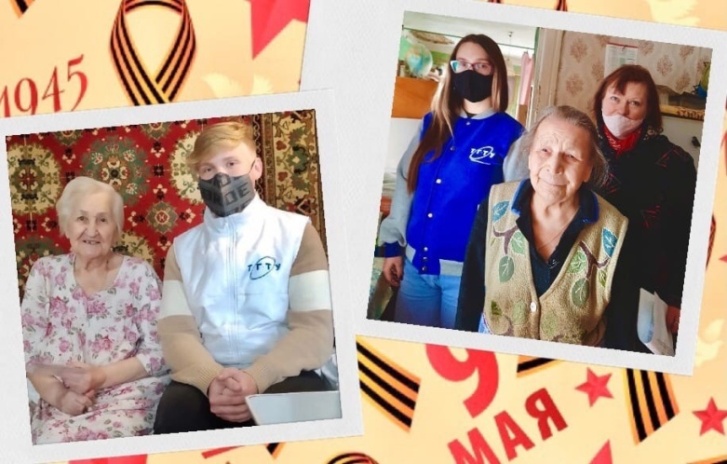 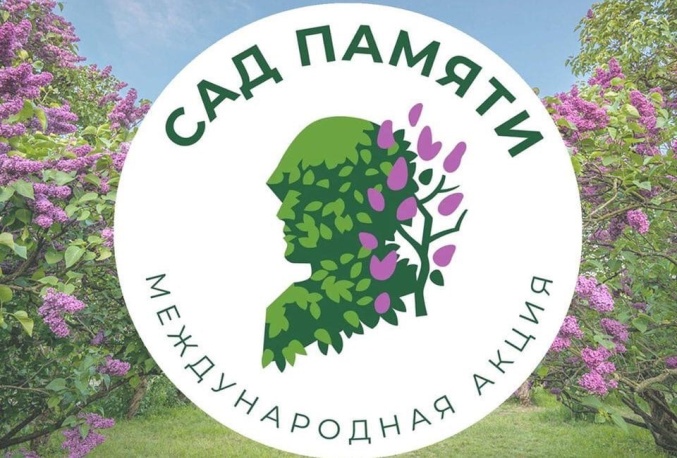 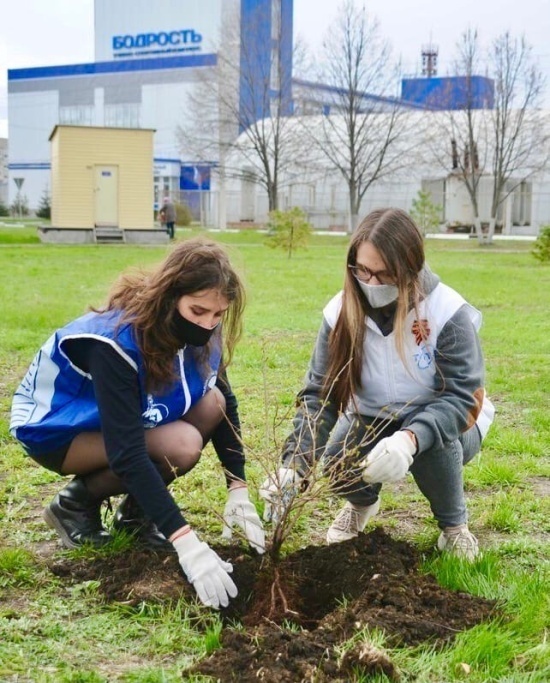 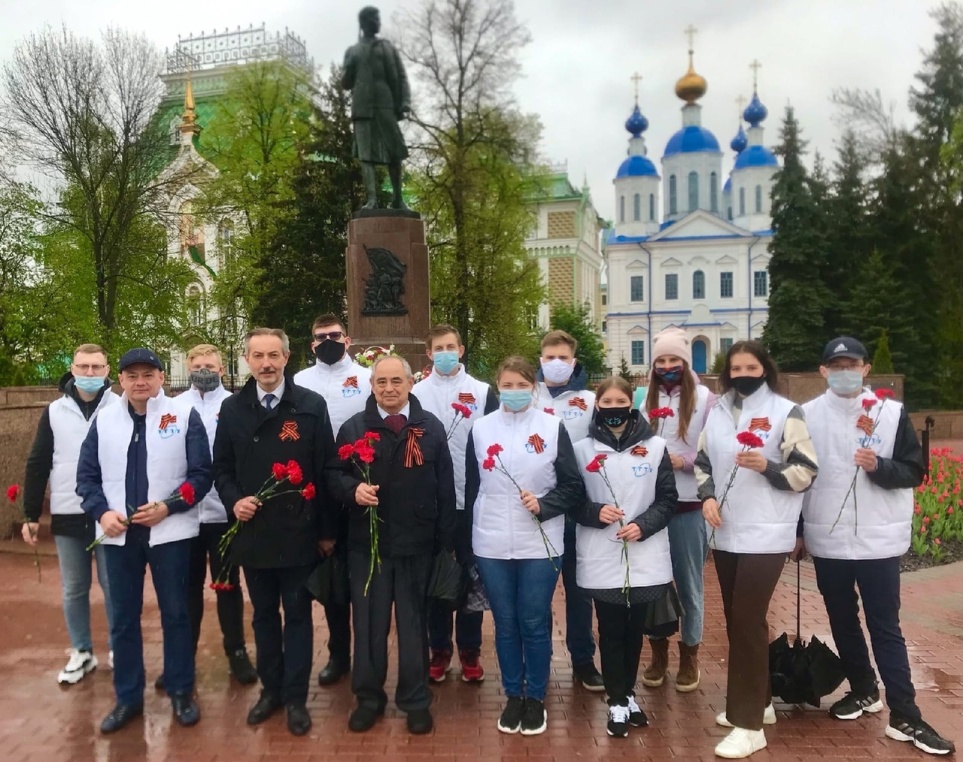 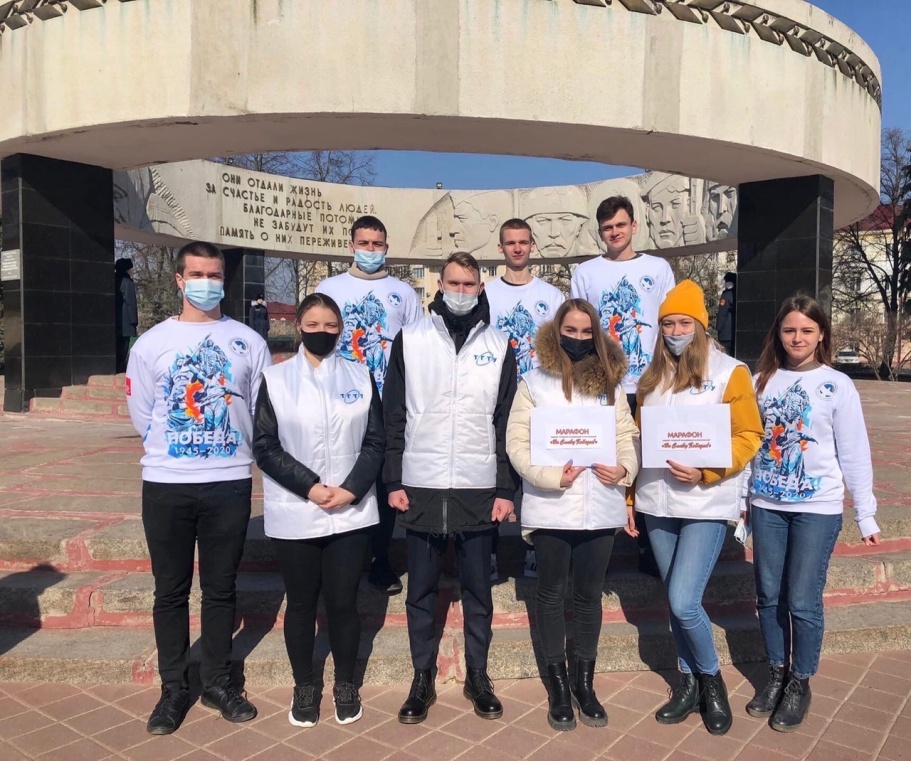 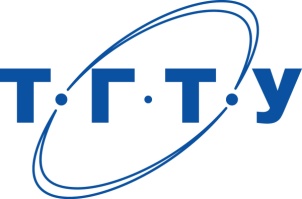